Méthodes et pratiques scientifiques
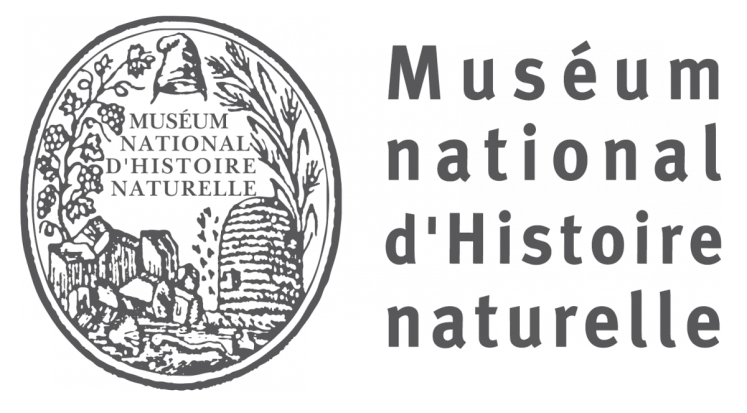 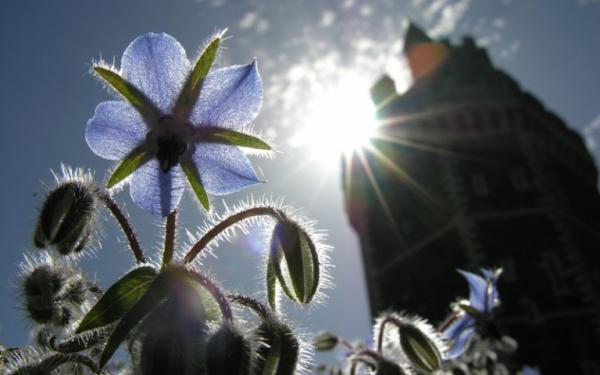 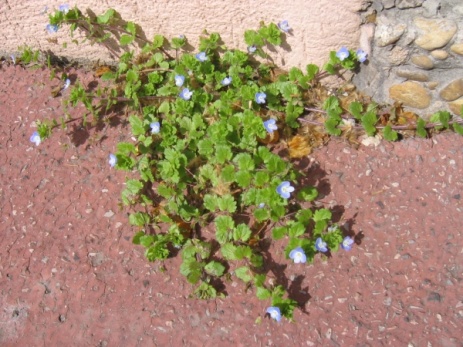 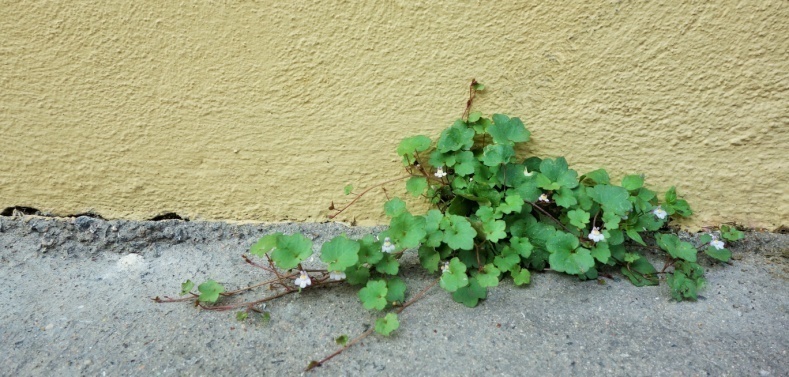 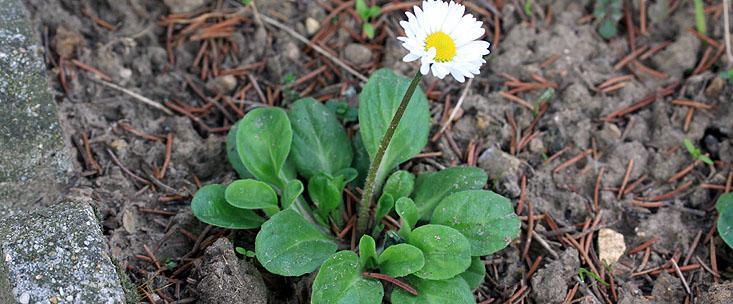 Statements in Paris:
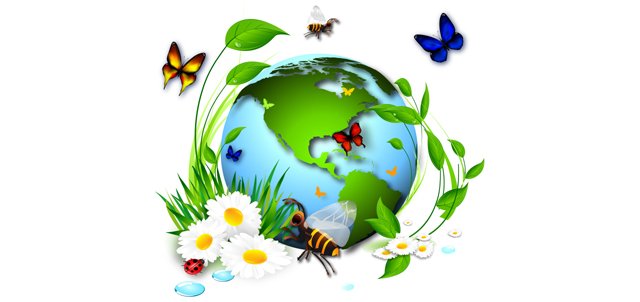 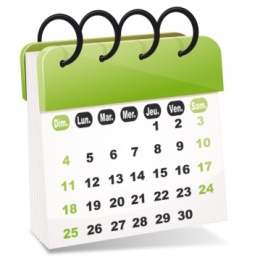 We made 2 statements the October 16th 2015 and the April 1st 2016 in the allée Darius Milhaud.
 We were separated several little groups: we were 3 or 4 in each group. Groups were affected to differents bed trees distant by approximativelly 6 meters.
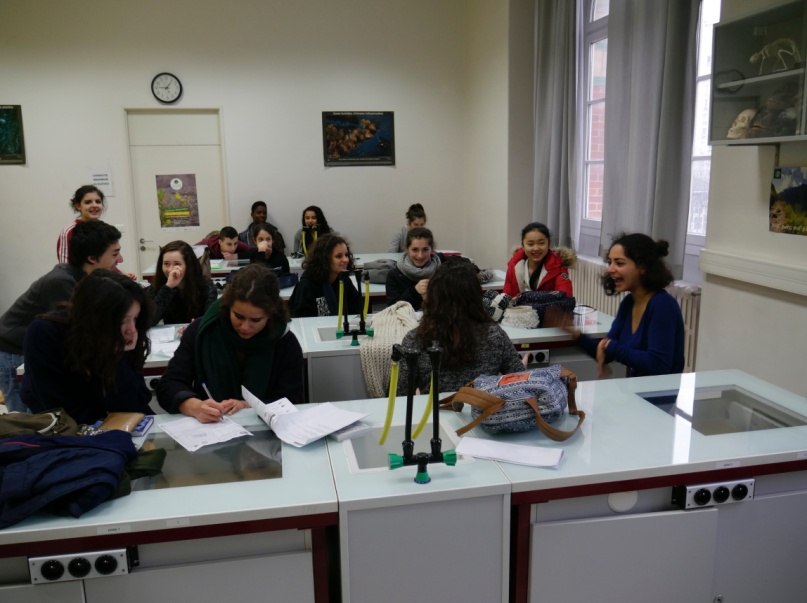 Example of Plants found:
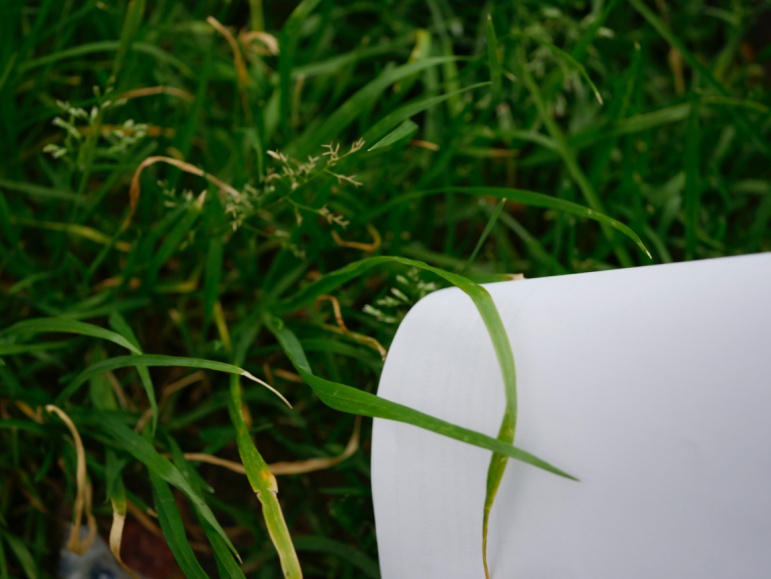 Sterile Brominated (Bromus Sterilis)
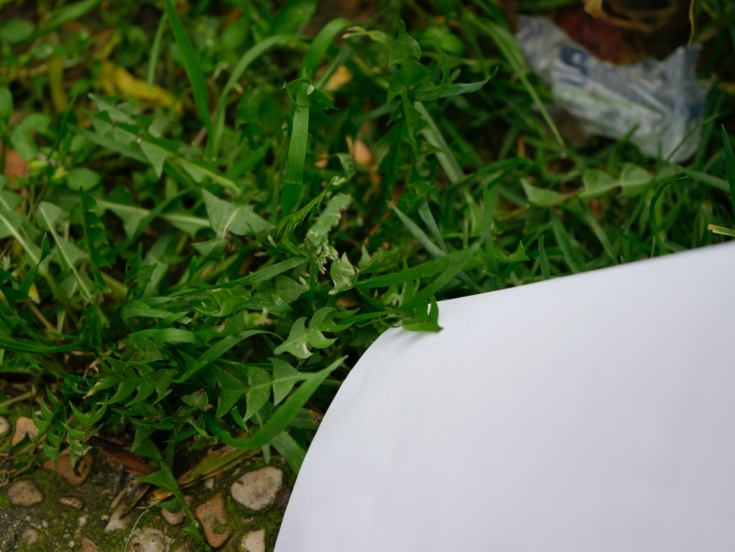 Dandelion  (Taraxacum Div)
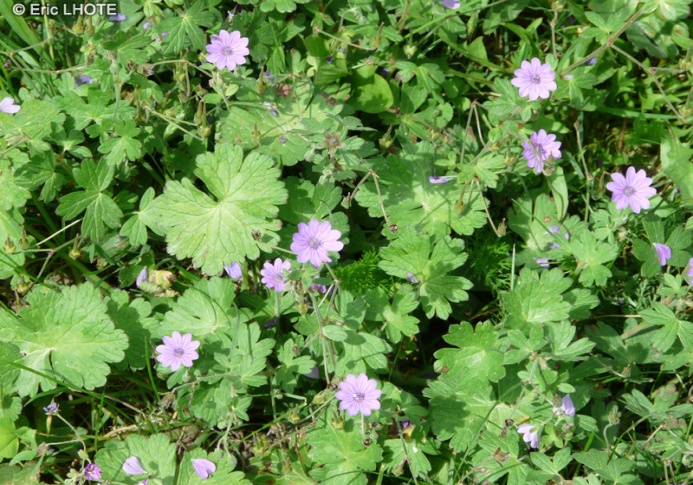 Geranium Breeches (Geranium molle)
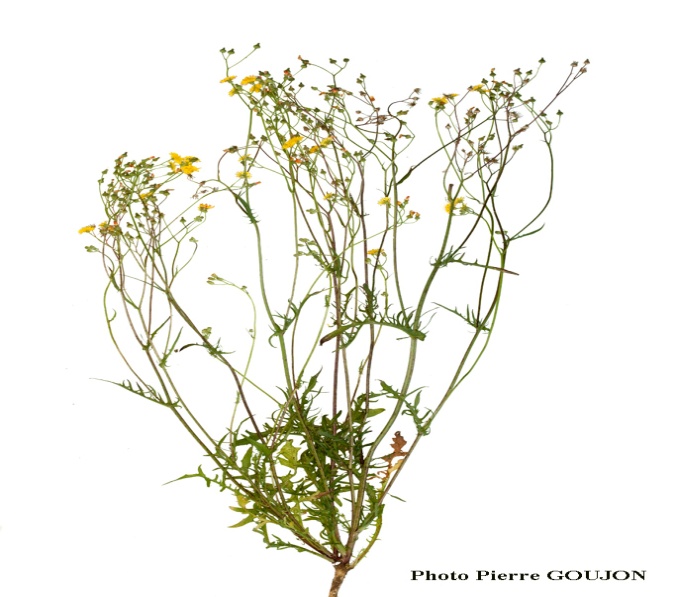 Hair Plaster (Crepis Capillaris)
We needed a phone to take pictures and a document to write our results. Then, we used « Sauvage De Ma Rue » a book published by the french national natural museum to the name of the different species we found.
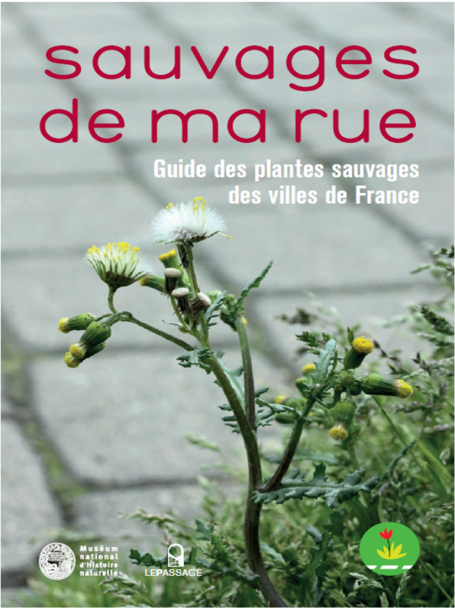 .
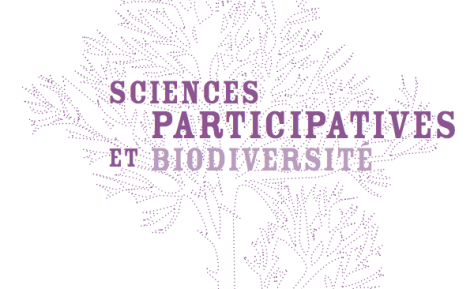 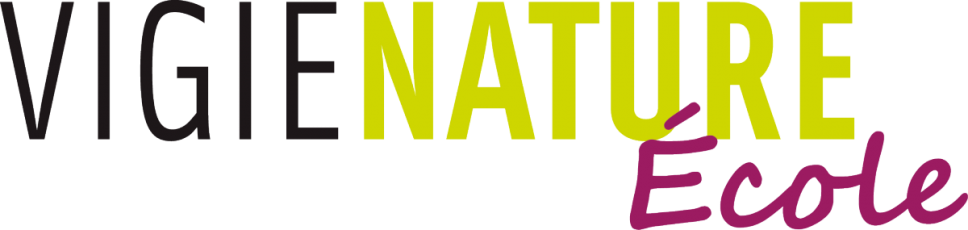 When we came back to the classroom, we recorded our results in the website « vigie nature » to compare every results from all the groups.
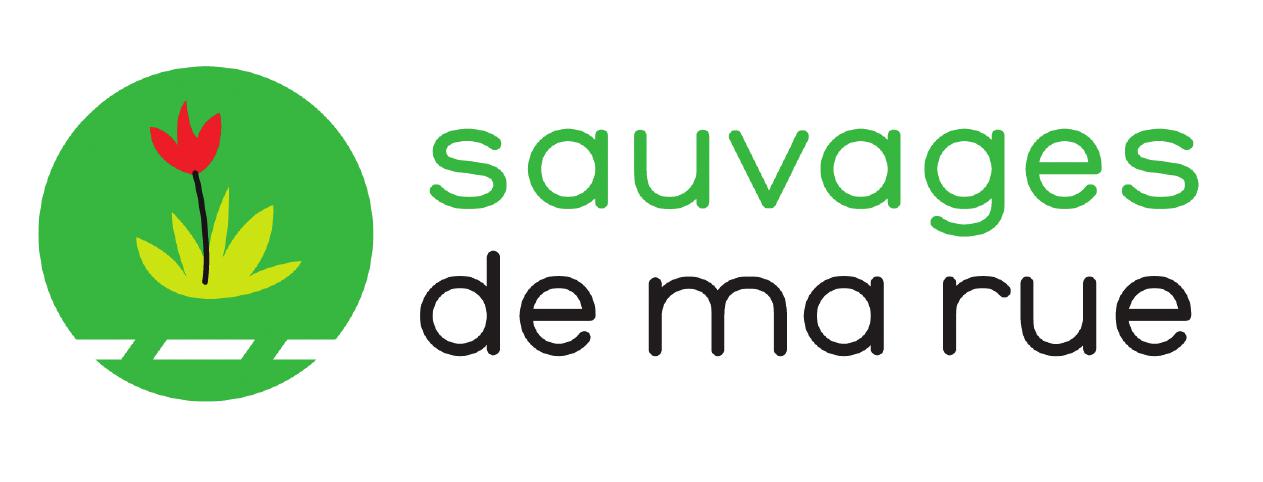 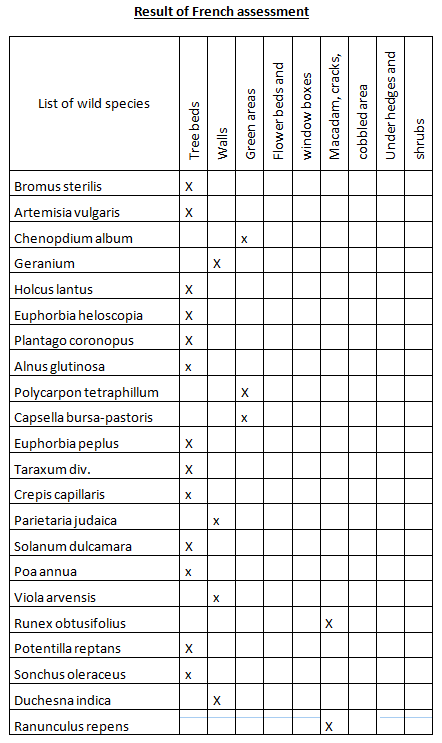 Participants
Students
 
Gouache Emilie, Paleyret Jeanne, Sereir Lotfi, Toufic Chanaelle, Moinet Nil, Achelatt Lilou, Hackel Lola, Savineau Melissa, Lugon Nahomy, Dinckel Carla, Amine Mila, Buttin Martial
, Derouvroy Nathanaël, Gouia Sonia, Hartoin Samuel, Hervé Toscane, Hidalgo Olivier, Ollivier Tanaquil, Ramond Sandra, Santiago Luena, Sato Marino, Tran N Goc Lila, Vergneaud Anita
Teachers
Perrotey Stéphanie, Lhermenault Damien
Scientific Collaboration
M. Turpin